Guess that Movie Answers
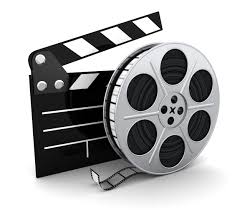 FOREST GUMP
AMERICAN PIE
THE SOUND OF MUSIC
TITANIC
500 DAYS OF SUMMER
CHARLIE AND THE CHOCOLATE FACTORY
THE DEVIL WEARS PRADA
PLANET OF THE APES
EDWARD SCISSOR HANDS
THE NOTBOOK
SIXTEEN CANDLES
HOME ALONE
THE SOCIAL NETWORK
FREE WILLY
SNAKES ON A PLANE
BLOOD DIAMOND
E.T.
TRANSFORMERS
THE BREAKFAST CLUB
FREAKY FRIDAY
THE LORD OF THE RINGS
HARRY POTTER
THE CURIOUS CASE OF BENJAMIN BUTTON
THE SIXTH SENSE
FIGHT CLUB
THE WEDDING SINGER
CAST AWAY
THE GREAT GATSBY